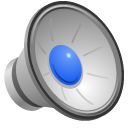 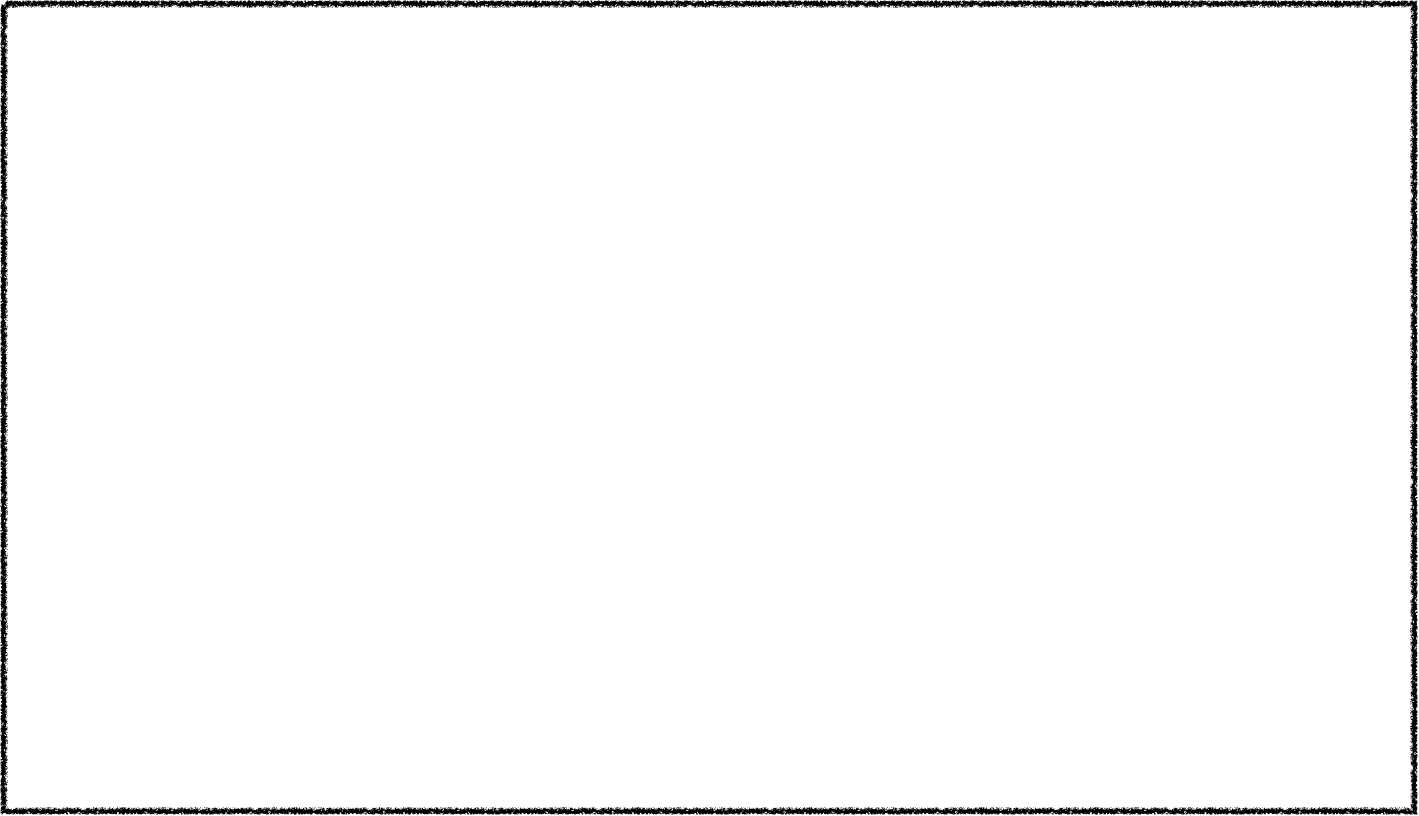 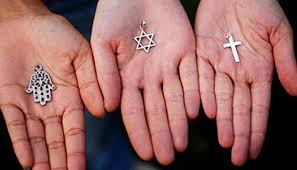 La libertà di religione
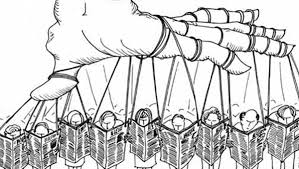 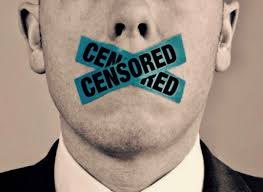 Articolo 18
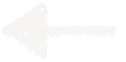 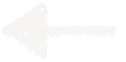 Libertà di:
Pensiero
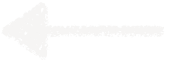 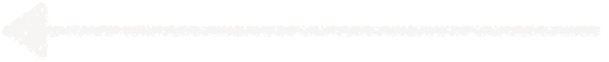 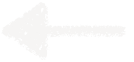 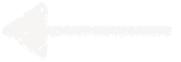 Coscienza
Religione
Cambiare religione 
Credo
Libertà di:
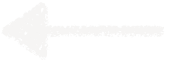 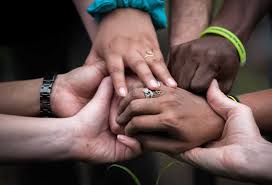 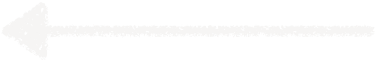 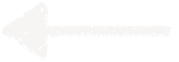 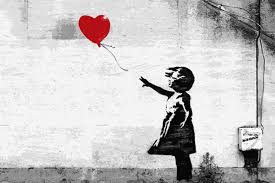 Manifestazione
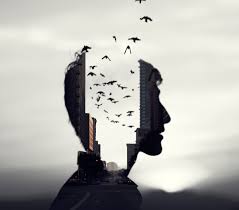 Libertà di manifestazione
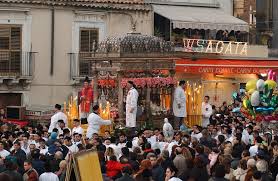 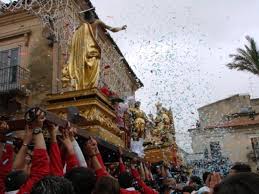 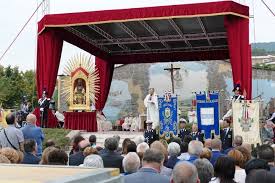 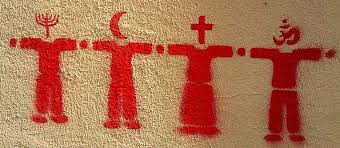 Articolo 19
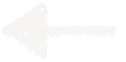 individuale  associata
Diritto di professare la propria religione
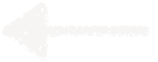 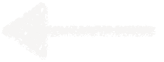 no
riti contrari al buon costume
Articolo 20
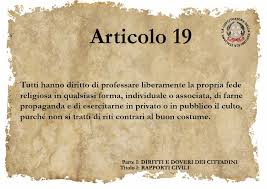 il culto 
il carattere ecclesiastico
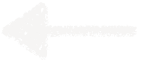 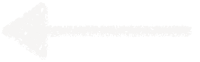 NO
causa di limitazioni legislative
diritto fondamentale che deve essere riconosciuto a tutti gli esseri umani
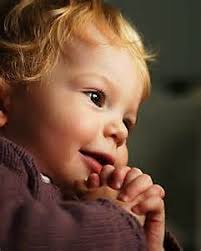 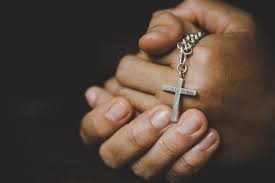 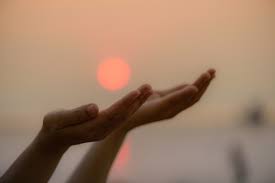 Articolo 3
Tutti i cittadini hanno pari dignità sociale e  sono uguali davanti alla legge
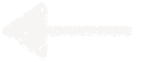 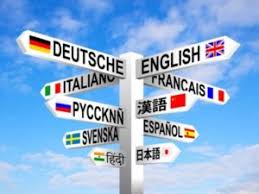 Senza distinzioni di
Lingua
Condizioni sociali
Razza
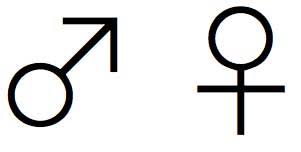 Religione
SESSo
Opinioni politiche
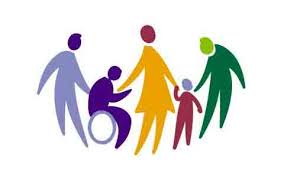 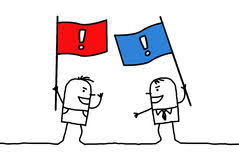 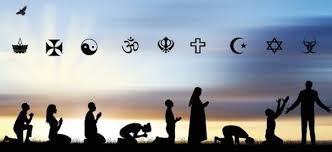 in molti paesi del mondo questo diritto non è riconosciuto
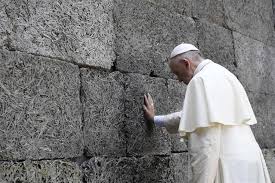 Epoca nazista e fascista
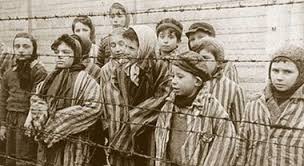 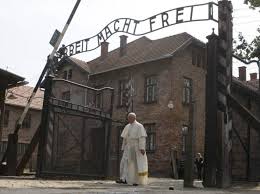 Editto di tessalonica nel 380
Teodosio
cristianesimo unica religione dell'impero
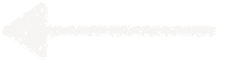 le altre eretiche
Prima volta
sovrano che decide la religione dei suoi sudditi
le persecuzioni erano più frequenti
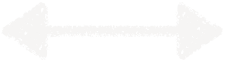 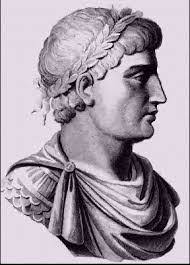 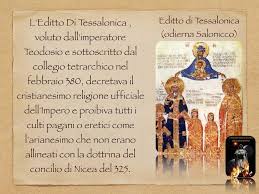 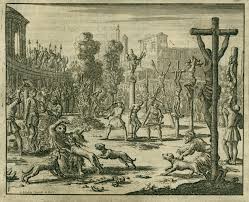 Dobbiamo quindi ritenerci fortunati ad essere nati in un paese e  in un'epoca in cui questo diritto è ormai riconosciuto nella maggior parte del mondo
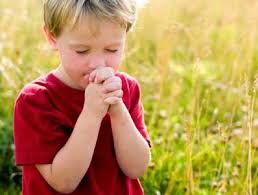 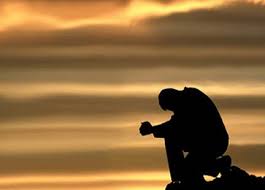 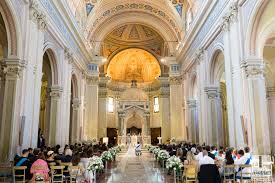 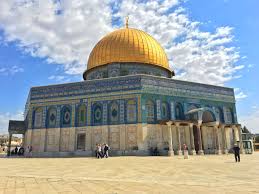 chiave di volta per la difesa dei diritti umani
Salvaguardia 
Promozione della liberta di religione
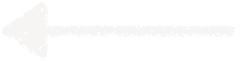 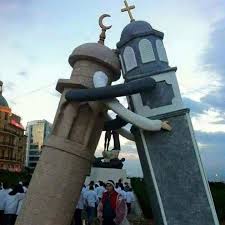 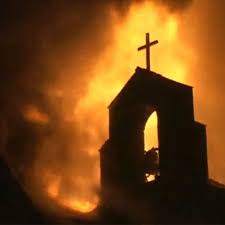 non deve essere rivendicata solo di fronte ai casi di aperta persecuzione
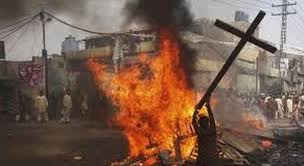 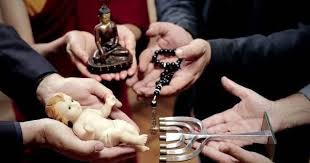 Discorso di Papa Francesco
Libertà religiosa = spazio comune
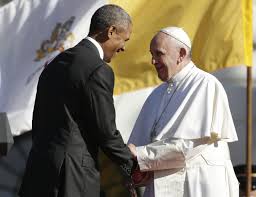 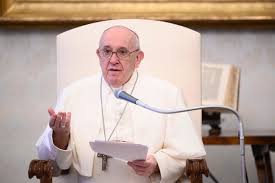 I due atteggiamenti ai fine della promozione della libertà di religione
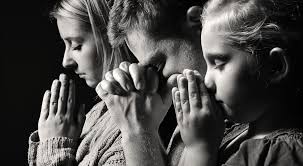 no
Ogni uomo
Rivali o nemici
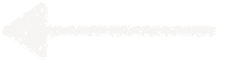 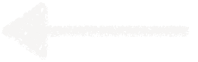 Ma
Fratelli e sorelle
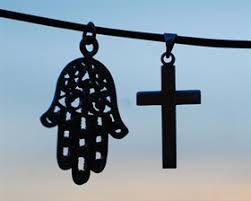 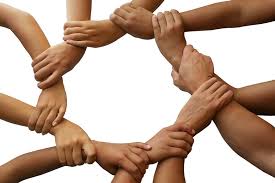 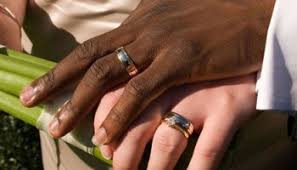 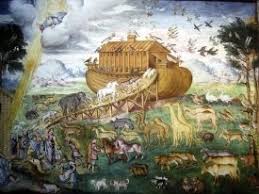 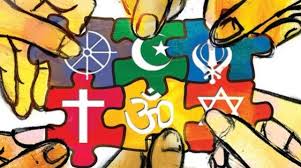 Impegno a favore del bene comune
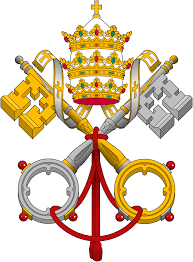 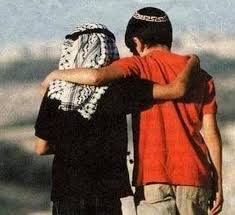 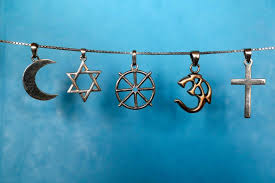 La mia speranza è che un giorno tutti possano capire quanto è bello vivere nell’amore, nella parità e senza alcuna discriminazione perché la fede unisce, e non separa, non crea odio, ma benevolenza.
Martina Carucci